Спостережна перспектива
Сільська вулиця.
ПЕРСПЕКТИВА
Відтворення глибини простору
ПЕРСПЕКТИВА
Сукупність правил побудови предметів на площині відповідно до змін їхньої величини, обрисів, чіткості, обумовлених ступенем віддаленості від точки спостереження
ЛІНІЙНА
ПОВІТРЯНА
ближче – більше; далі - менше
ближче – яскраво, насичено; далі - тьмяно
горизонтальні паралельні лінії мають одну точку сходження на лінії горизонту
ближче – чітко, об'ємно; далі – плоско, невиразно
лінії, розміщені на рівні очей, здаються розміщеними на лінії горизонту
висота однакових вертикальних ліній у міру їх віддалення від глядача суттєво зменшується
Лінійна перспектива
Повітряна перспектива
Перспектива вулиці
C.Васильківський. Сільська вулиця
Будинок в перспективі
Практична роботаДиференційоване завдання
1. Зобразити вулицю у фронтальній перспективі.
2. Або зобразити вулицю у кутовій перспективі.
3. «Оживити» малюнок – зобразити, крім будинків, кого ми можемо зустріти в селі.
З чого розпочнемо нашу роботу? (розміщення аркушу паперу)
Другий крок? (визначення лінії горизонту)
Наступним кроком що буде? (розміщення будинків)
Що робитимете далі? (малювання будинків, парканів, дерев тощо)
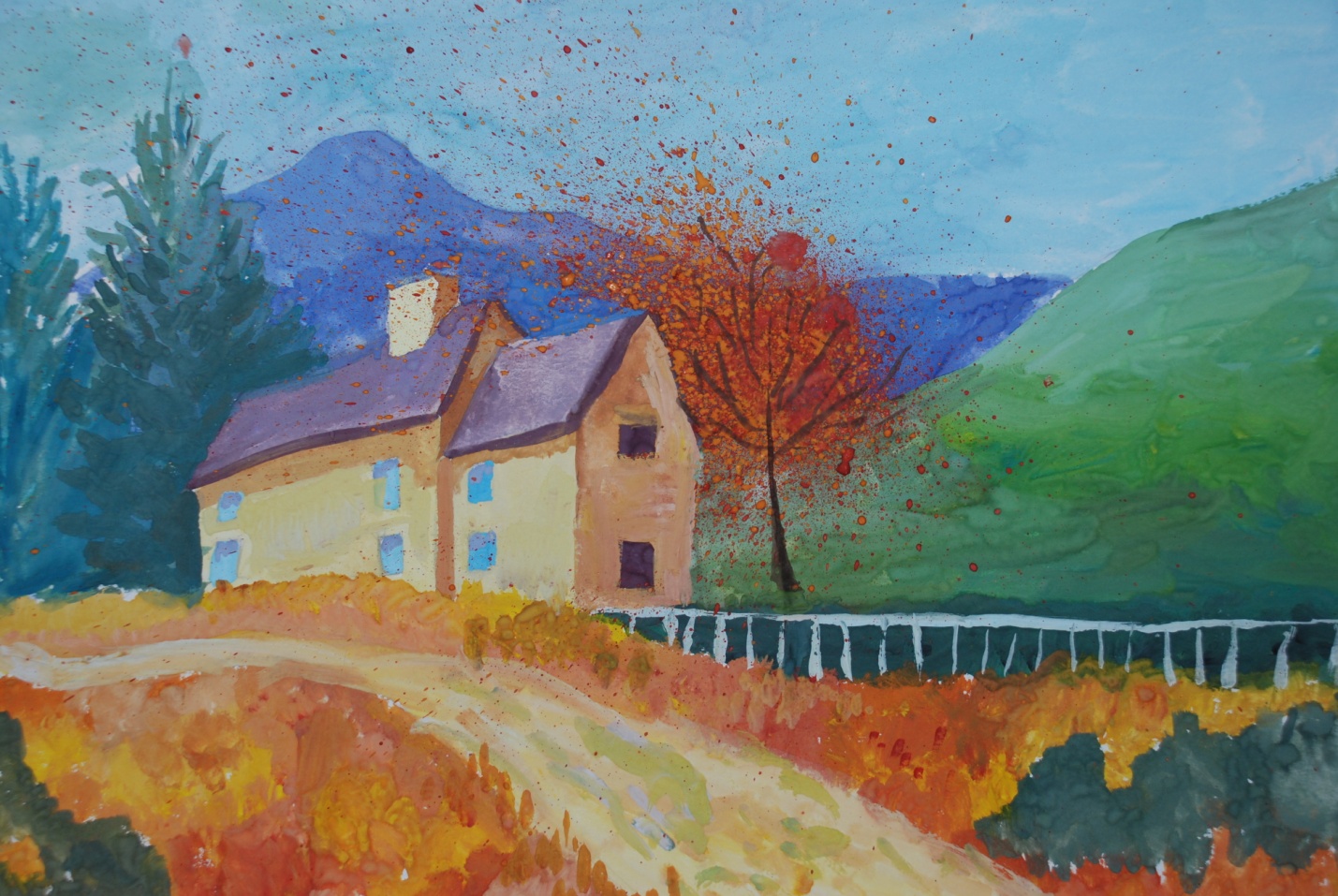